Timing della chirurgia bariatrica nel paziente oncologico
Paolo bernante
Francesca balsamo
Centro di chirurgia metabolica e dell’obesita’
Irccs policlinico di santorsola
Alma mater studiorum universita’ di bologna
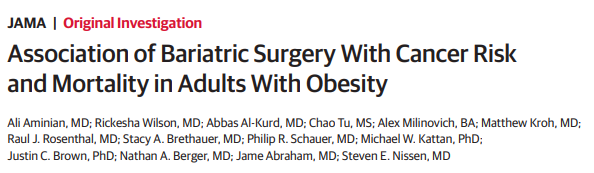 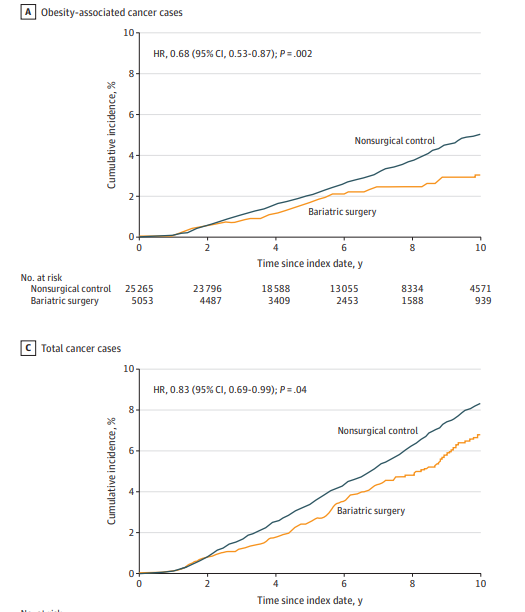 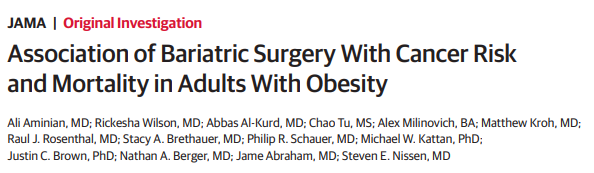 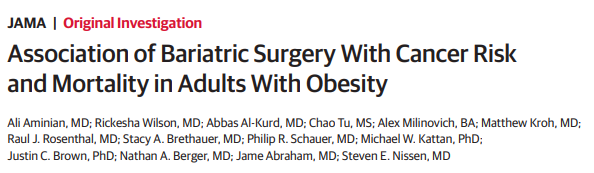 OBESITA’
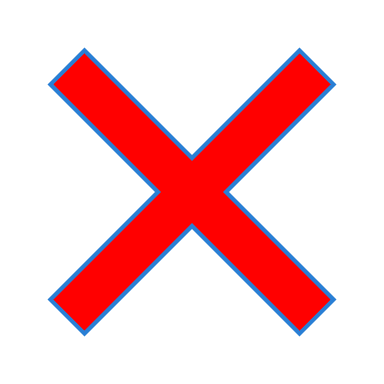 ↑ RISCHIO ONCOLOGICO
NEOPLASIA
CHIRURGIA BARIATRICA
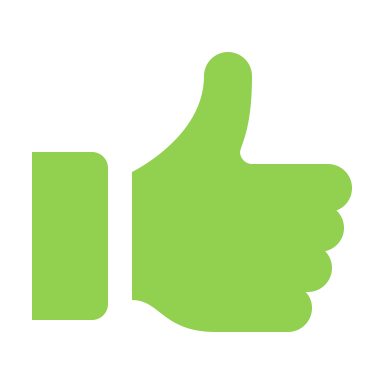 CALO PONDERALE
↓RISCHIO ONCOLOGICO
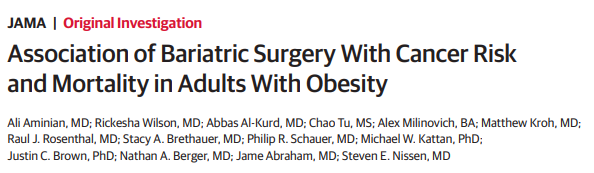 PZ ONCOLOGICO
PZ OBESO CANDIDABILE A CHIRURGIA BARIATRICA
?
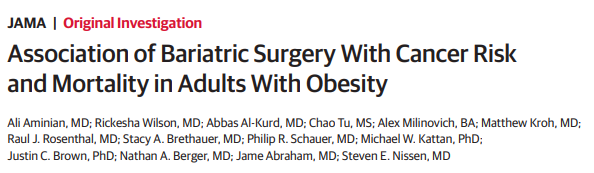 SONO SICURO CHE IL MIO PAZIENTE CANDIDATO A CHIRURGIA BARIATRICA, NON SIA UN PAZIENTE ONCOLOGICO?
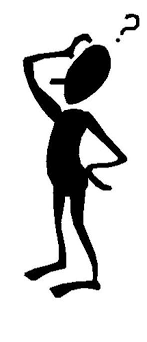 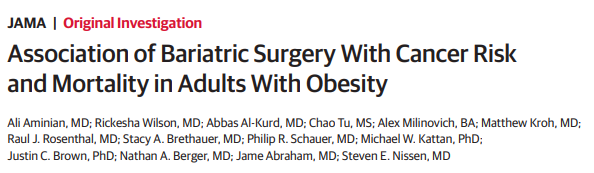 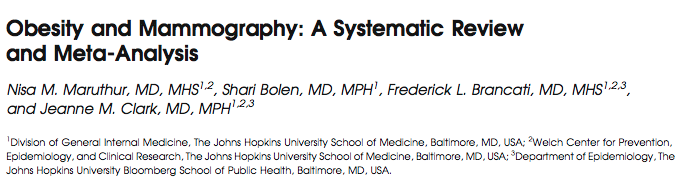 Obesity,2009
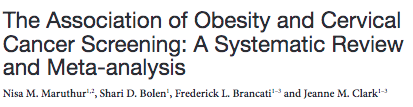 Journal of General Internal Medicine, 2009
Le donne con obesità di classe III segnalano una recente mammografia o un recente PAP test rispettivamente al 20%  e 40 % in meno rispetto alle normopeso 

Possibili cause: poca autostima, trascuratezza della propria salute, imbarazzo, evitamento di consigli non desiderati sul calo ponderale, difficoltà tecnica di esecuzione dell’esame, scarse condizioni socio-economiche-culturali.
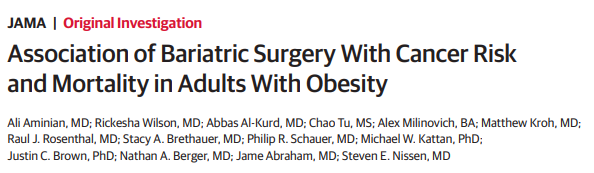 American Journal of Preventive Medicine, 2017
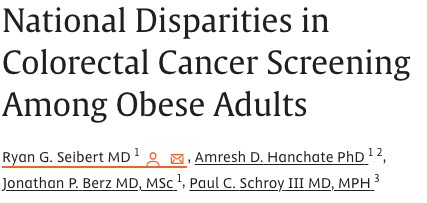 Gli uomini con obesità di III classe sono meno aderenti agli screening per CRC (AOR 0,35), in particolare i test endoscopici

Possibili cause: carenza di raccomandazione medica, imbarazzo, dolore
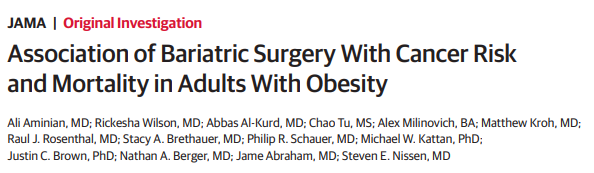 Gynecologic Oncology Reports,  2015
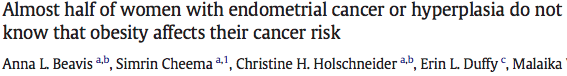 Disinformazione tra i pazienti e tra i medici….
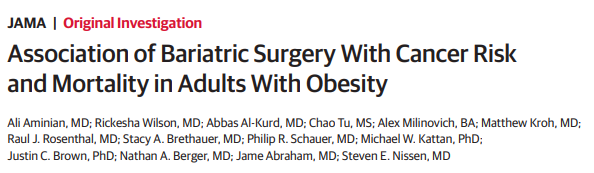 Come si esprime la SICOB….
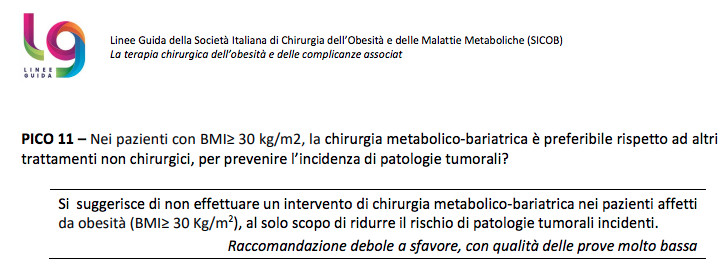 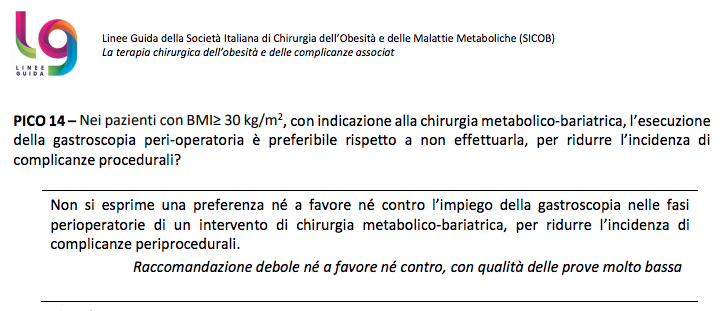 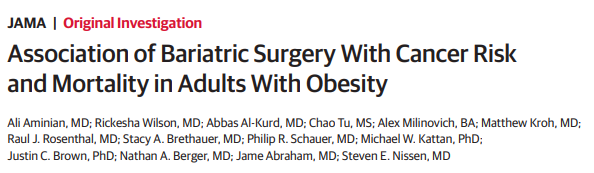 Come si esprime l’ASMBS….
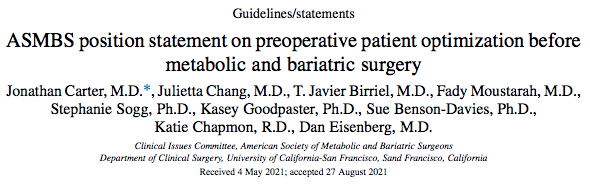 …Given the increased risk of cancers in patients with obesity, preoperative patients should undergo age-appropriate cancer screening, such as those recommended by the American Cancer Society (www.cancer.org) and the ASMBS…
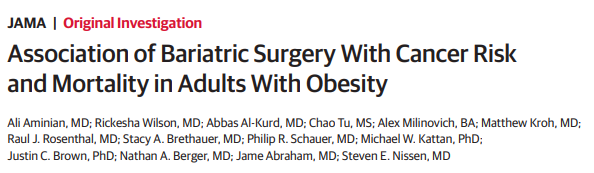 PROPOSTA….
Annoverare nel work up pre-operatorio del paziente bariatrico:
Gastroscopia, ecografia addominale.
Invito ad adesione dei programmi di screening disponibili (SOF, mammografia, PAP test, PSA…)
Esame ginecologico in donne post-menopausa?
Approfondimento diagnostico delle anemizzazioni
Fibroscan epatico? Ecografia tiroidea?
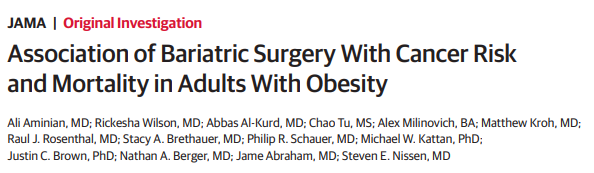 IL MIO PAZIENTE CANDIDATO A CHIRURGIA BARIATRICA 
E’ ATTIVAMENTE ONCOLOGICO O HA UN PASSATO ONCOLOGICO.
POSSO OPERARLO?
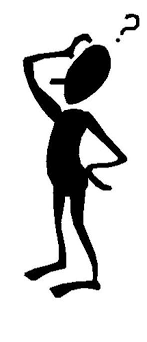 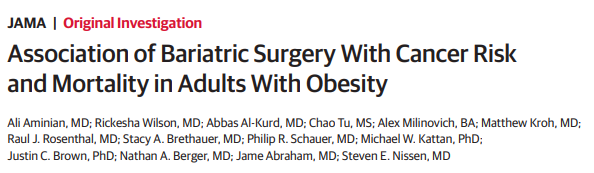 Come si esprime la SICOB….
…Alla luce dei risultati oncologici registrati, gli Autori concludono che una pregressa diagnosi di neoplasia non rappresenta controindicazione a eseguire una procedura chirurgica bariatrica se la remissione della patologia neoplastica è completa e non vi sono sospetti di eventuali recidive e/o metastasi…
(LIVELLO DI EVIDENZA: 3; GRADO DI RACCOMANDAZIONE: C).
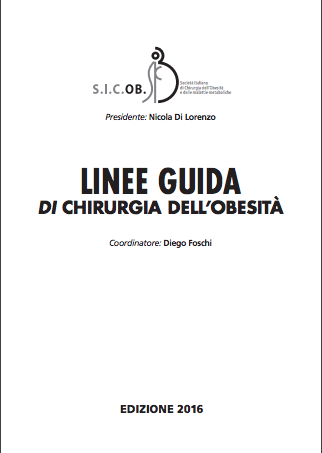 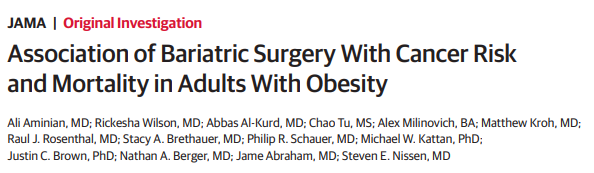 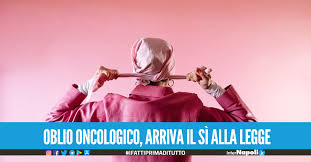 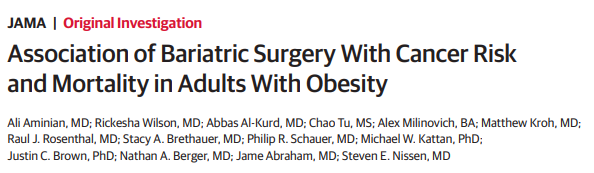 Come si esprime l’ASMBS….
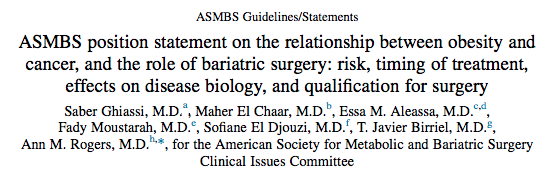 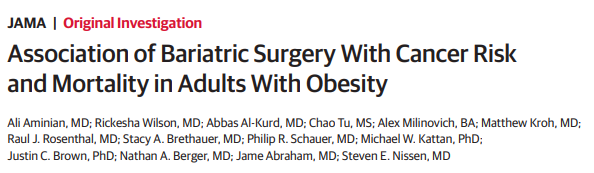 CANCRO DELLA MAMMELLA
ASMBS POSITION STATEMENT, S.O.A.R.D 2020
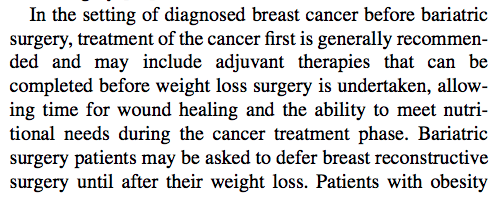 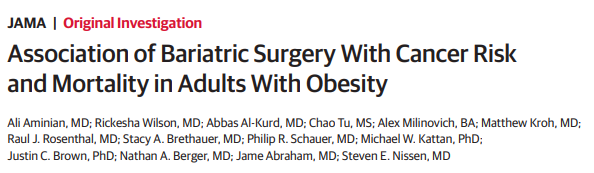 CANCRO DELLA MAMMELLA
ASMBS POSITION STATEMENT, S.O.A.R.D 2020
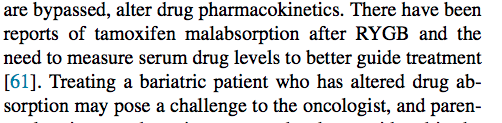 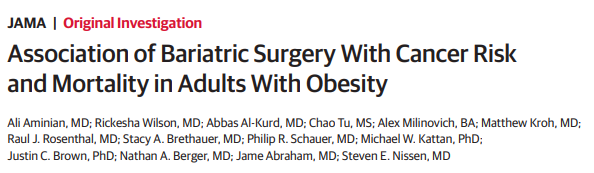 CANCRI ESOFAGO-GASTRICI
ASMBS POSITION STATEMENT, S.O.A.R.D 2020
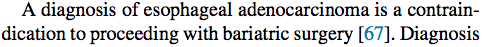 EGDS PRE-OPERATORIA 
A TUTTI I PAZIENTI!!!
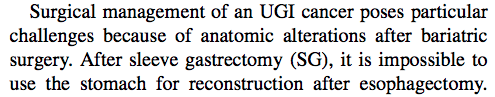 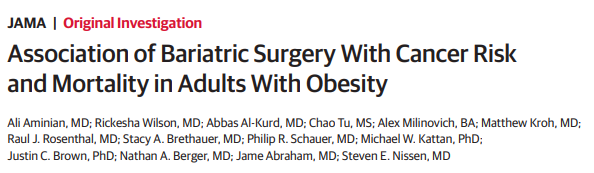 GIST GASTRICI
ASMBS POSITION STATEMENT, S.O.A.R.D 2020
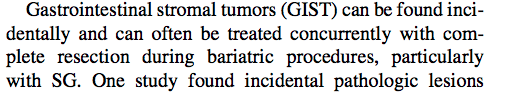 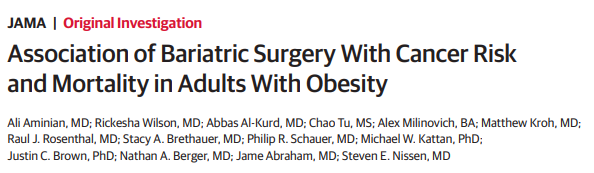 CARCINOMA EPATOCELLULARE
ASMBS POSITION STATEMENT, S.O.A.R.D 2020
OPERIAMOLI 
QUANDO E’ ANCORA 
NASH/CIRROSI COMPENSATA!!!
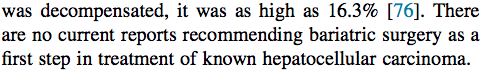 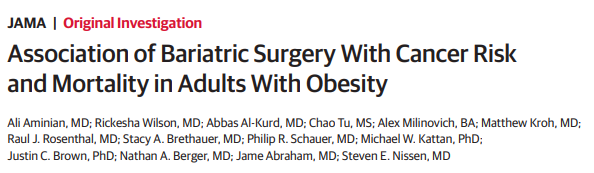 CANCRI TIROIDEI
ASMBS POSITION STATEMENT, S.O.A.R.D 2020
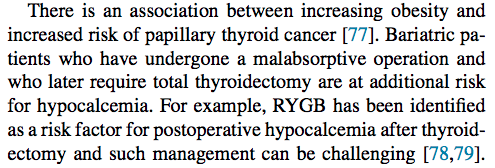 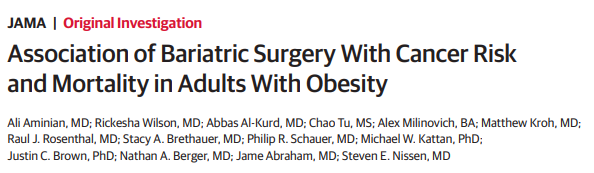 TUMORI ENDOMETRIALI
LA MIGLIOR CURA E’ LA PREVENZIONE!!!
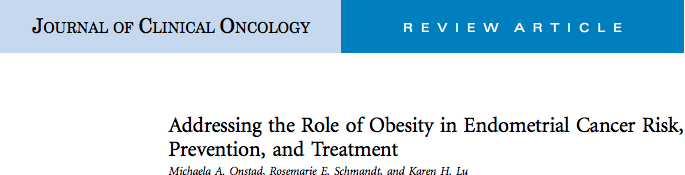 - Minore accesso al trattamento chirurgico a causa dell’elevato rischio comorbidità-relato
 - Maggior tasso di R1 e linfadenectomia meno radicale
 - Maggior tasso di complicanze post-operatorie con conseguente ritardo nelle terapie adiuvanti
 - Minor accesso alle terapie adiuvanti per comorbidità obesità-relate
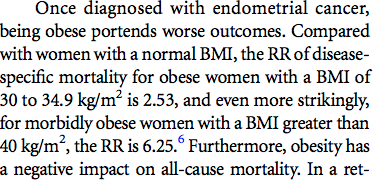 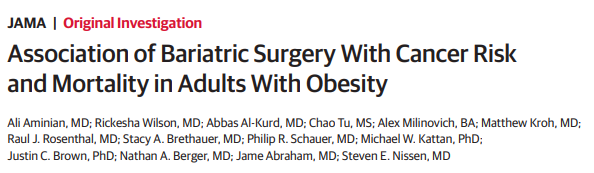 TUMORI ENDOMETRIALI
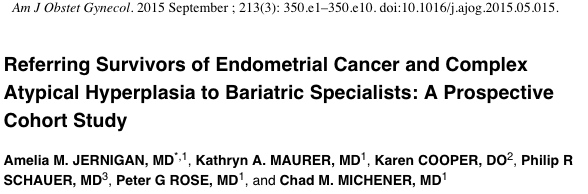 A 106 donne obese sopravvissute a cancro dell’endometrio è stato proposto un percorso bariatrico: 57 non hanno accettato. Il 60% di loro ha fornito come motivazione il rifiuto di chirurgia addizionale.
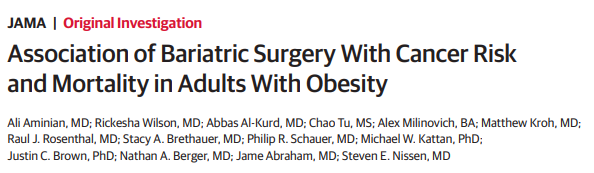 TUMORI ENDOMETRIALI
La nostra esperienza:
Dal 2021:
 3 casi di isteroannessiectomia  associata a sleeve gastrectomy con approccio robotico
1 caso di sleeve gastrectomy in paziente affetta da EIN trattata con IUD per strategia «fertility sparing»
Nessuna complicanza intra o post-operatoria. Regolare decorso. 
Ottimo calo ponderale ai follow-up endocrino-dietistici attualmente disponibili
Non evidenza di recidiva ai controlli ginecologici attualmente disponibili
Regolare accesso alle terapie adiuvanti
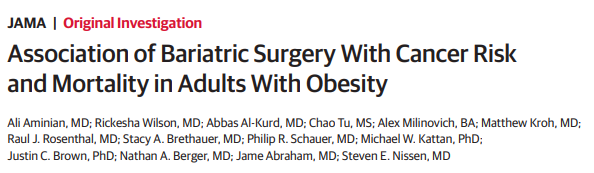 TUMORI RENALI
La nostra esperienza:
Agosto 2023:
Intervento congiunto di sleeve gastrectomy  e enucleoresezione di carcinoma renale papillare pT3a con approccio robotico. 
Assenza complicanze intra o post-operatorie. Decorso regolare
Non necessità di terapie adiuvante. Follow up oncologico attualmente negativo.
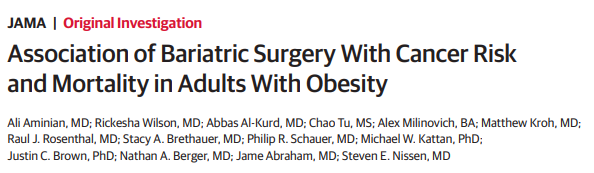 IN GENERALE…
CONSIDERARE, INSIEME ALL’ONCOLOGO:
Tipo di tumore
Stadio
Sede
Eventuali terapie neo/adiuvanti
Rischio di recidiva
Aspettativa di vita
Modalità di follow up oncologico
ASMBS POSITION STATEMENT, S.O.A.R.D 2020
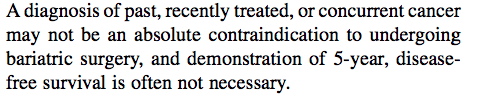 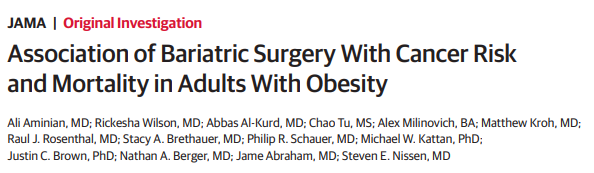 IN GENERALE…
SE PER L’ONCOLOGO È OK, 
ANCHE PER IL TEAM MULTIDISCIPLINARE 
DI CHIRURGIA BARIATRICA DEVE ESSERE OK…

Non tralasciare il canonico work-up 
pre-operatorio bariatrico
Idoneità nutrizionale e psicologica
Grazie